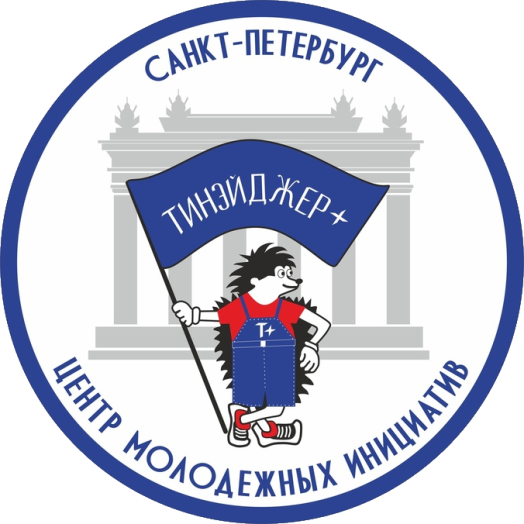 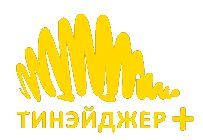 БОЛЬШОЙ СБОР детских общественных организаций Московского района
2 декабря 2022
 15.30  Актовый зал ДД(Ю)Т
Зонтик для всех ДОО
Юнги
Алые паруса
Фортуна
Ту-354
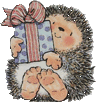 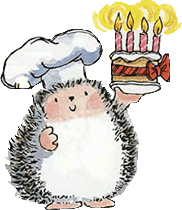 Маленькая страна
Звездное
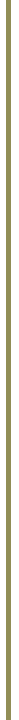 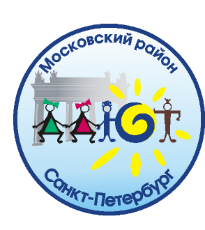 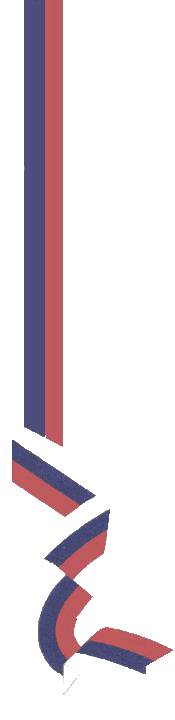 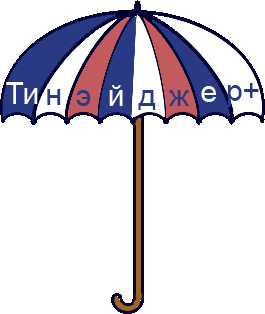 СТС
ШОС
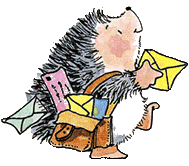 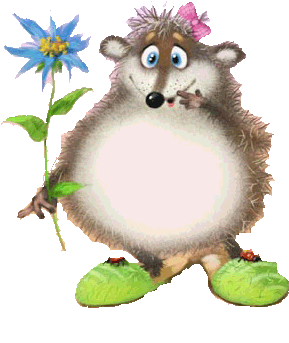 Тин-таун
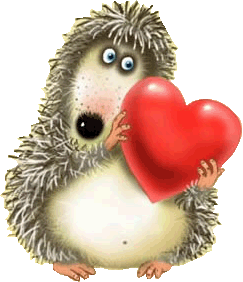 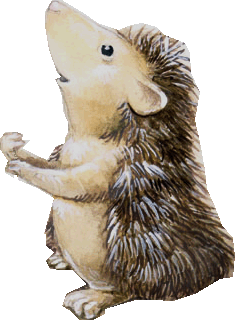 Город мастеров
В союзе
сова
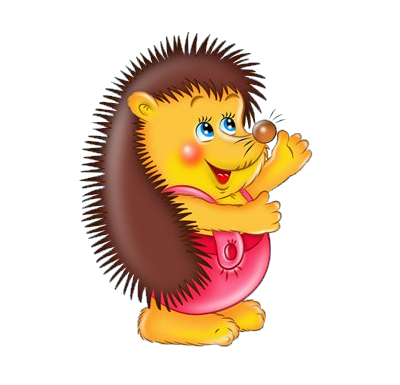 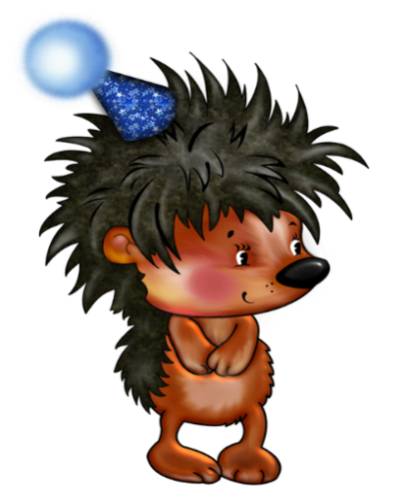 ГНЖ
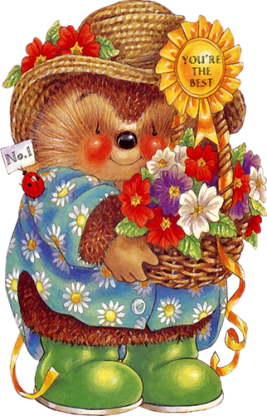 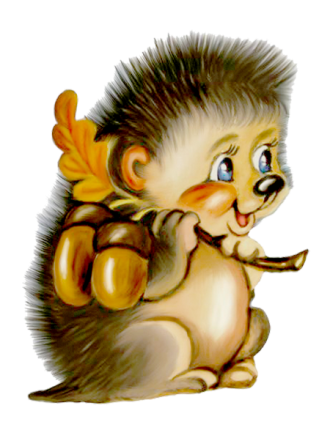 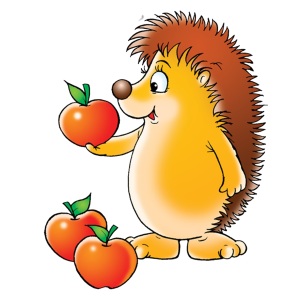 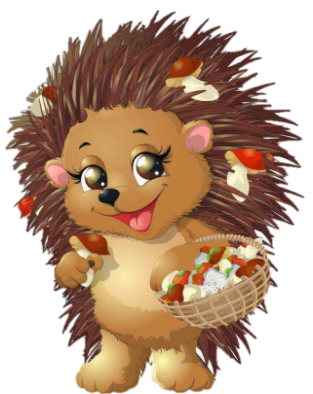 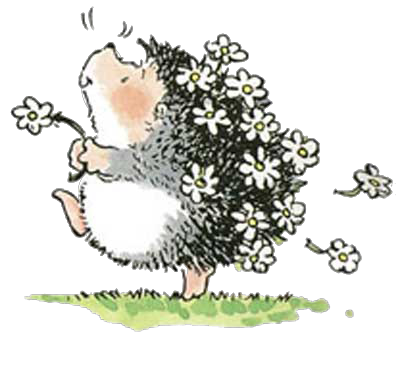 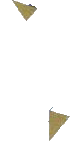 СОЗДАНИЕ Центра «Тинэйджер+»
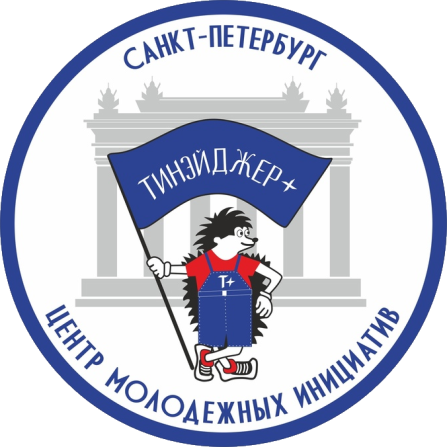 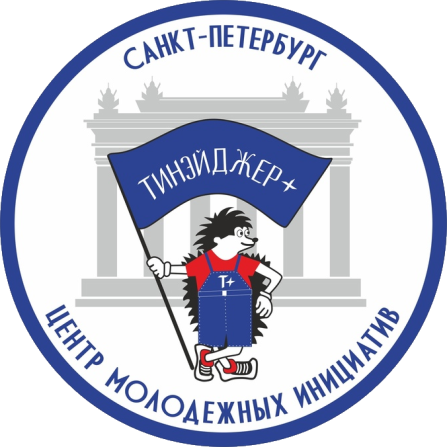 РУКОВОДИТЕЛИ «Тинэйджер+»
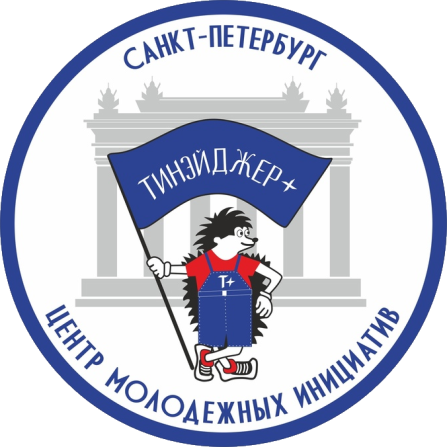 СТРУКТУРА «Тинэйджер+»
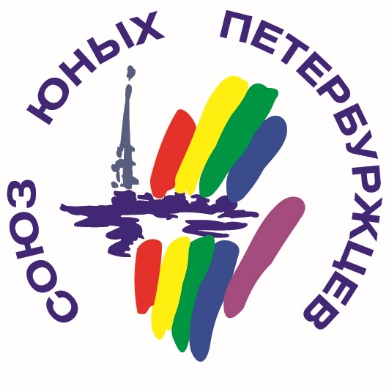 Центр «Тинэйджер плюс»
На уровне Санкт-Петербурга
входит в состав Регионального детского движения 
«Союз юных петербуржцев»,
 РДШ и Волонтерами Победы
БОЛЬШОЙ СБОР 
Детских общественных организаций
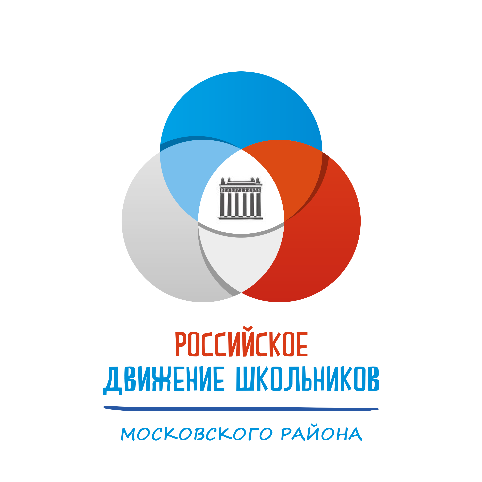 ГОССОВЕТ
СОВЕТ НАСТАВНИКОВ
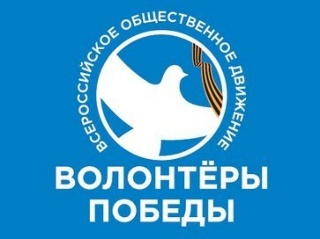 ПРЕЗИДЕНТ
Премьер-министр
Центр «Тинэйджер плюс»
на всероссийском уровне  сотрудничает 
с «Большой переменой»
и ММОД Пост№1
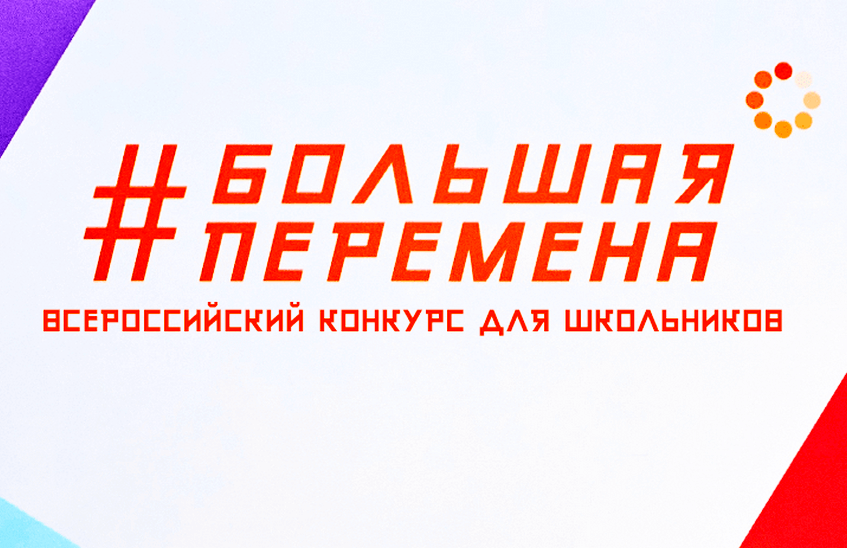 Районное молодежное правительство  МИНИСТРЫ
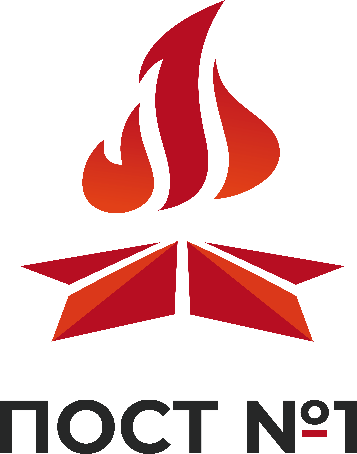 Жители молодежной страны
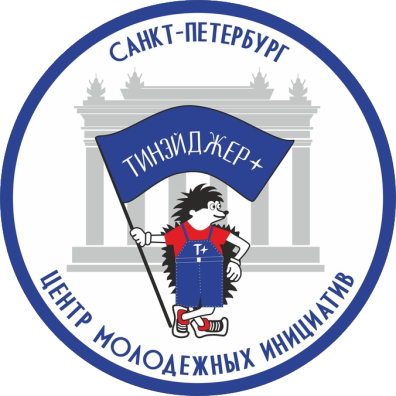 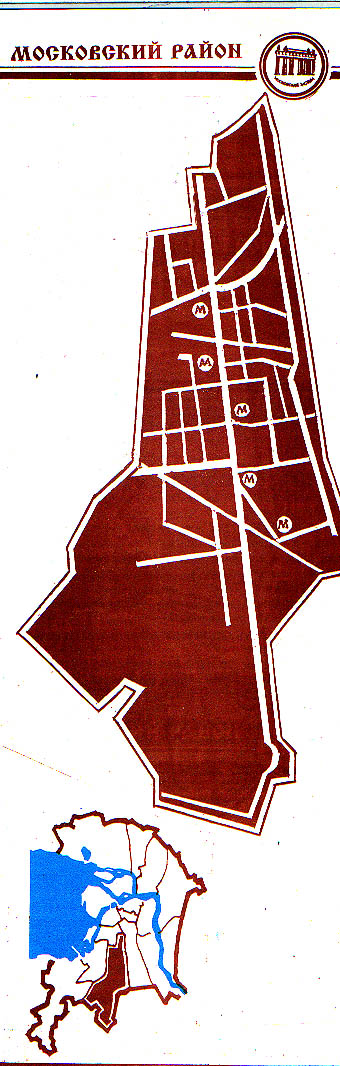 МолодЁЖИКИКИ 
на карте Московского
района в 1998 году создали свою
молодЁЖную
республику -
Страну Тинэйджеров
В ней есть города – это детские организации в школах.
Столицей страны является ДД(Ю)Т
.
.
…
СИМВОЛЫ ТИНЭЙДЖЕРОВ
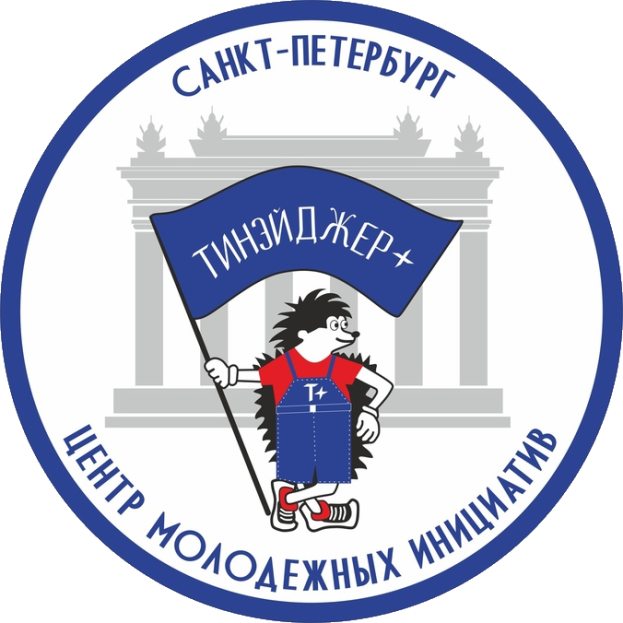 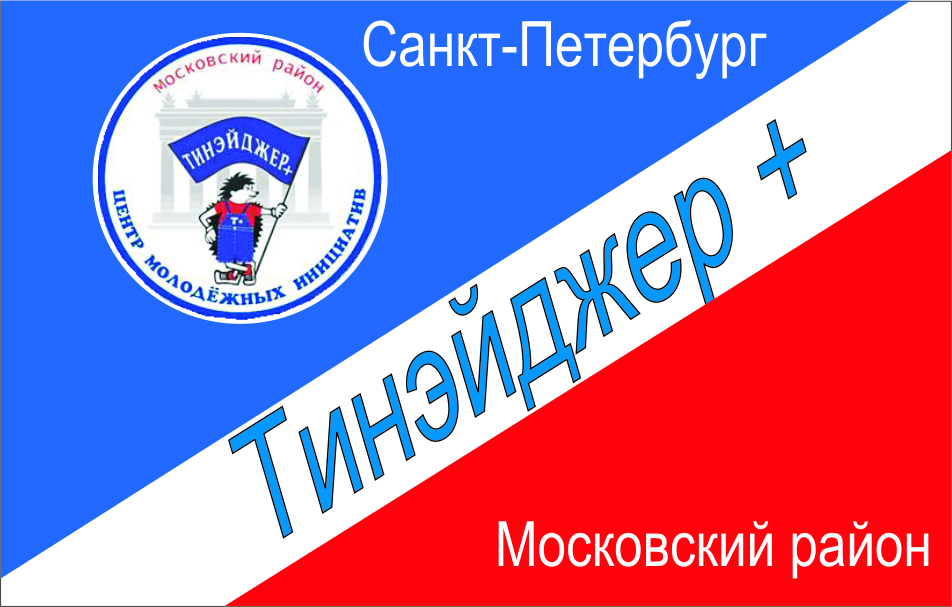 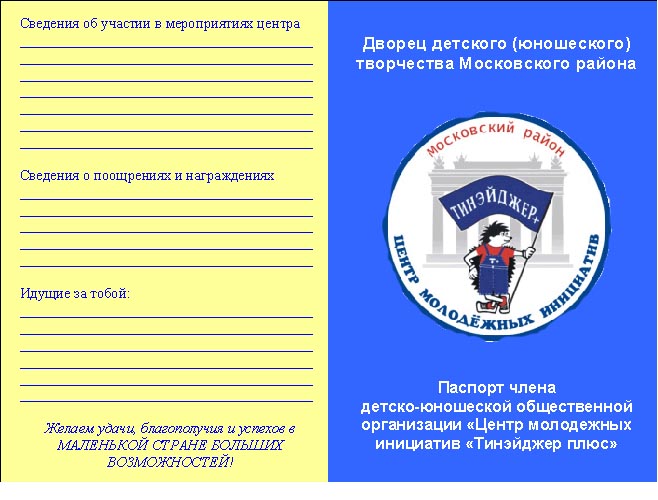 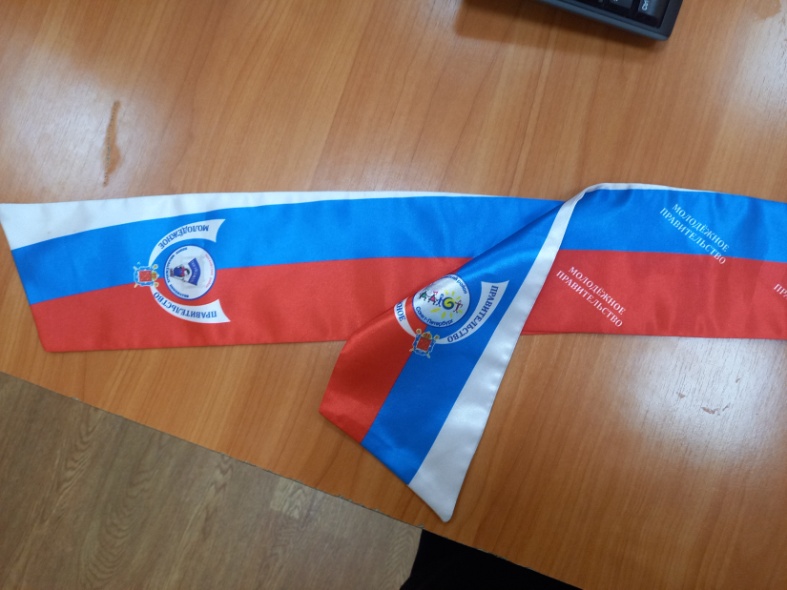 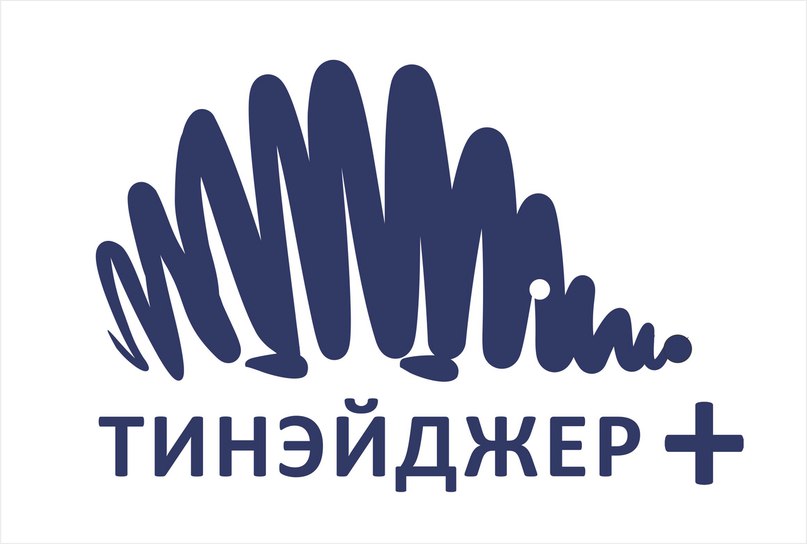 Эмблема молодЁЖИКОВ-ЁЖ
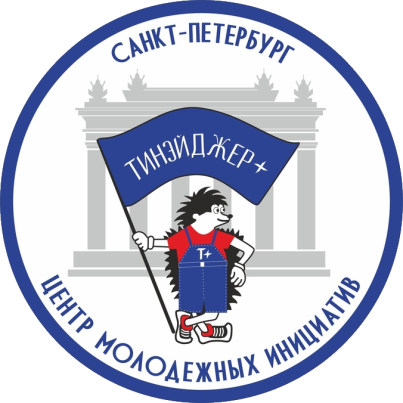 Еж похож на подростка. Его иголки не для нападения, а для защиты 
Не бойтесь ежиков!
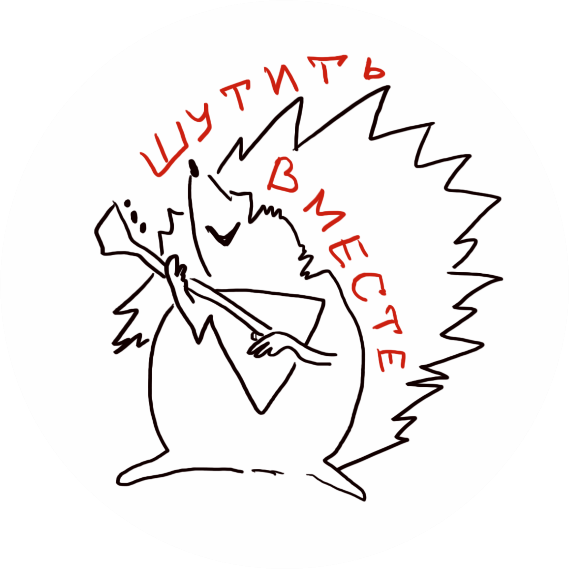 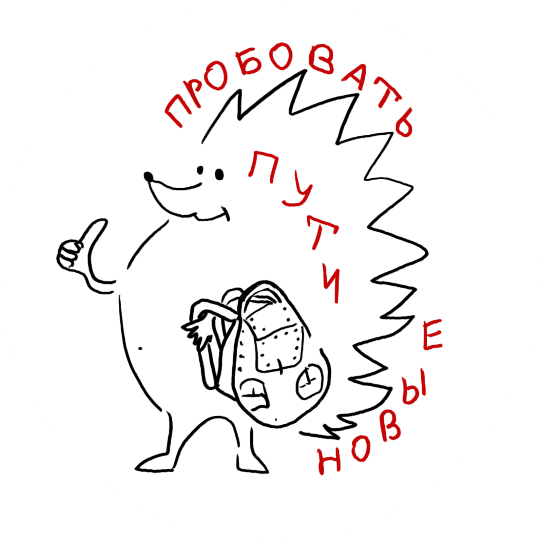 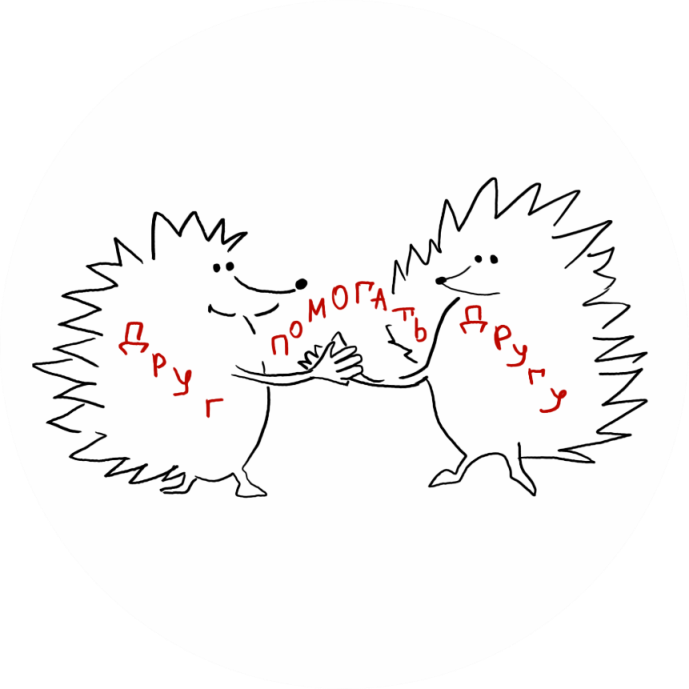 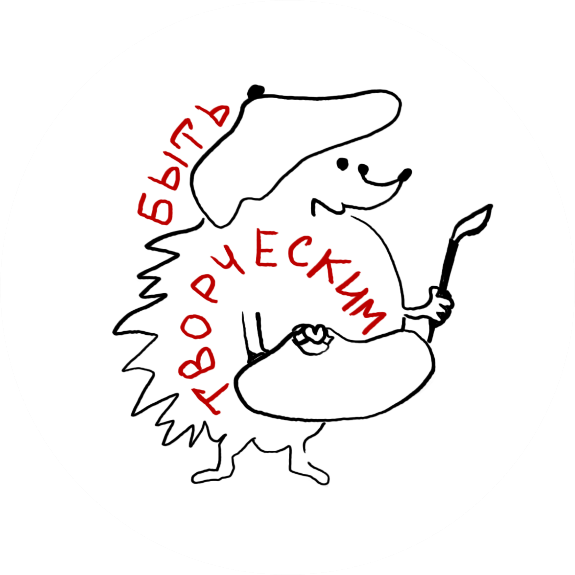 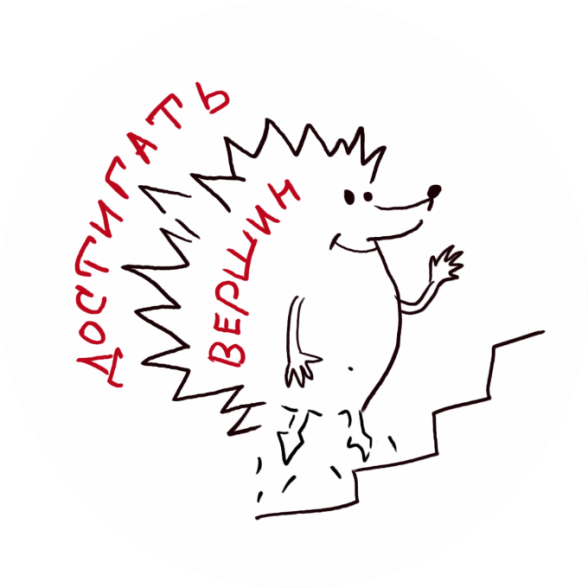 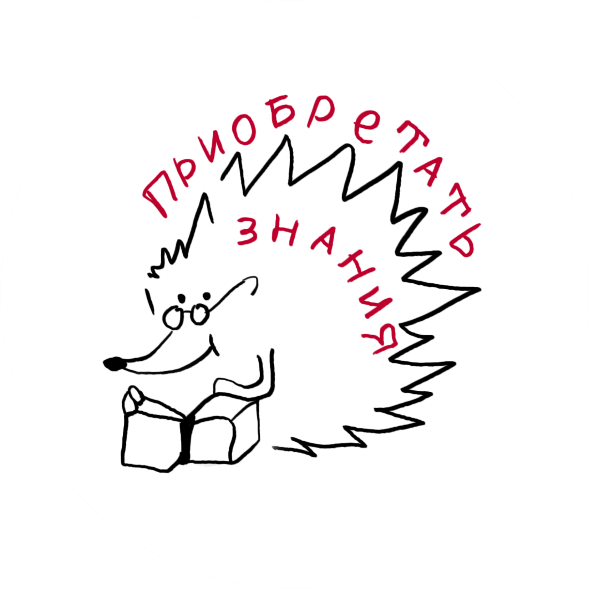 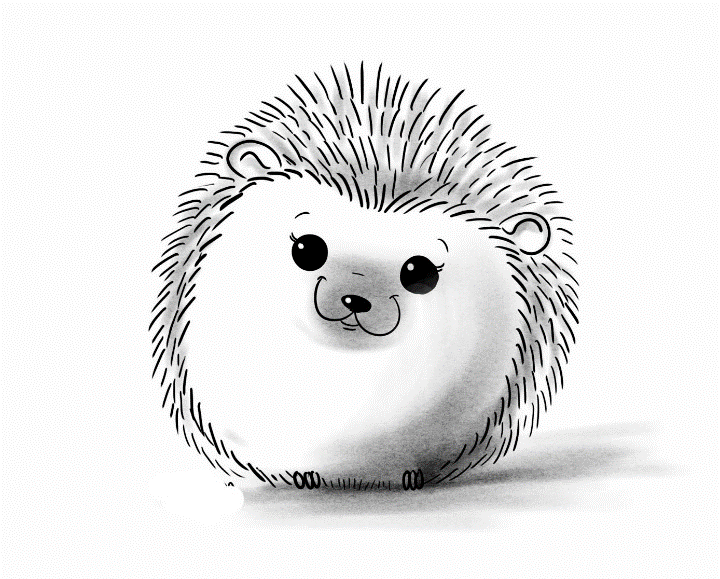 Из них получаются настоящие ЛИДЕРЫ НОВОГО ПОКОЛЕНИЯ
Вкусные традиции тинэйджеров
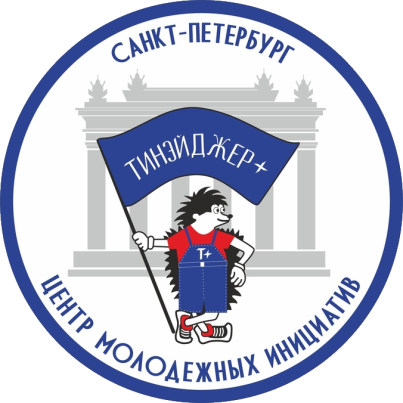 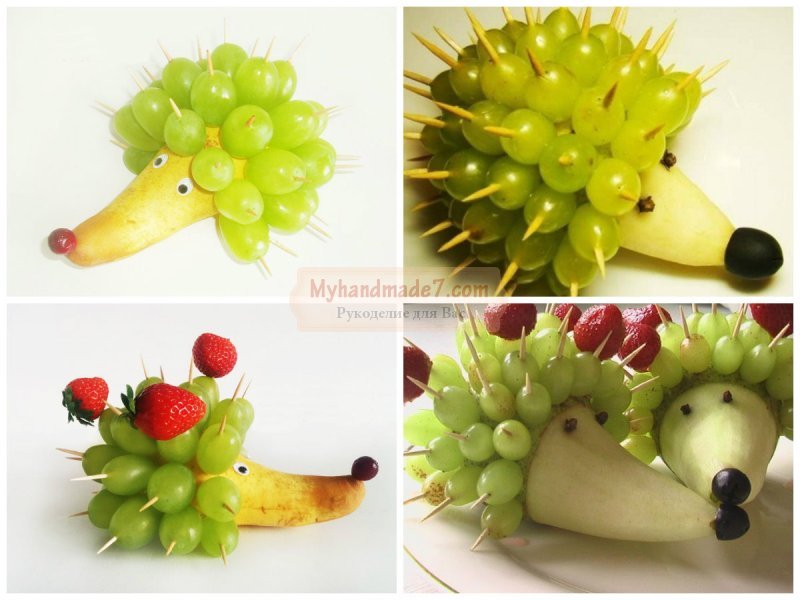 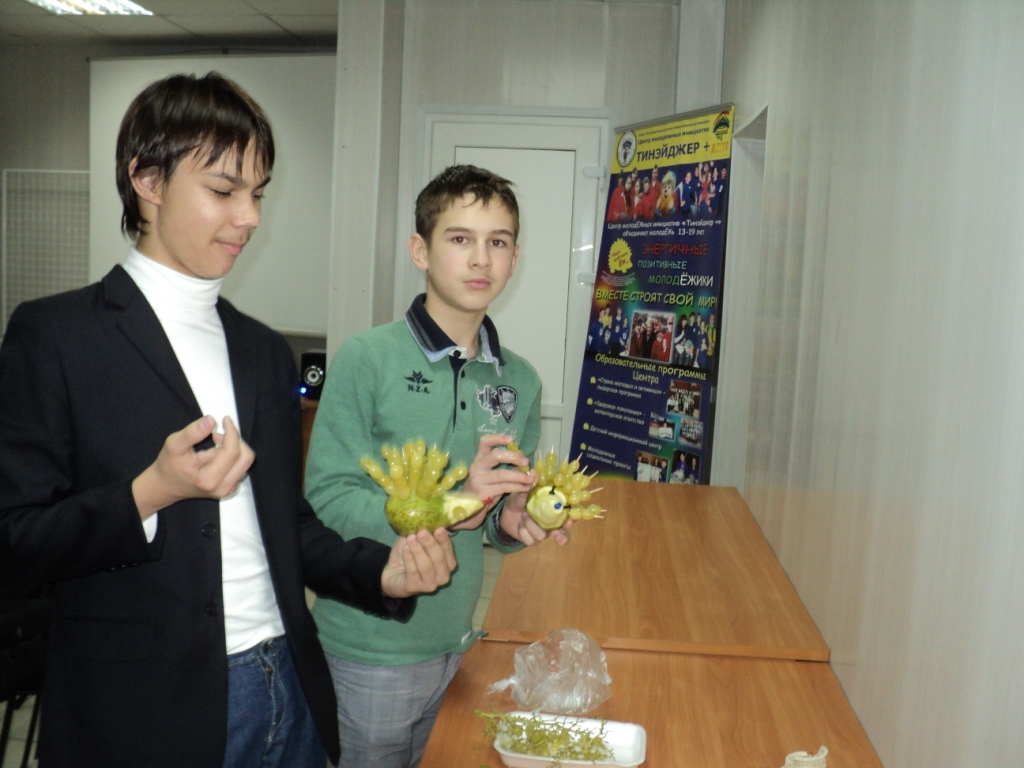 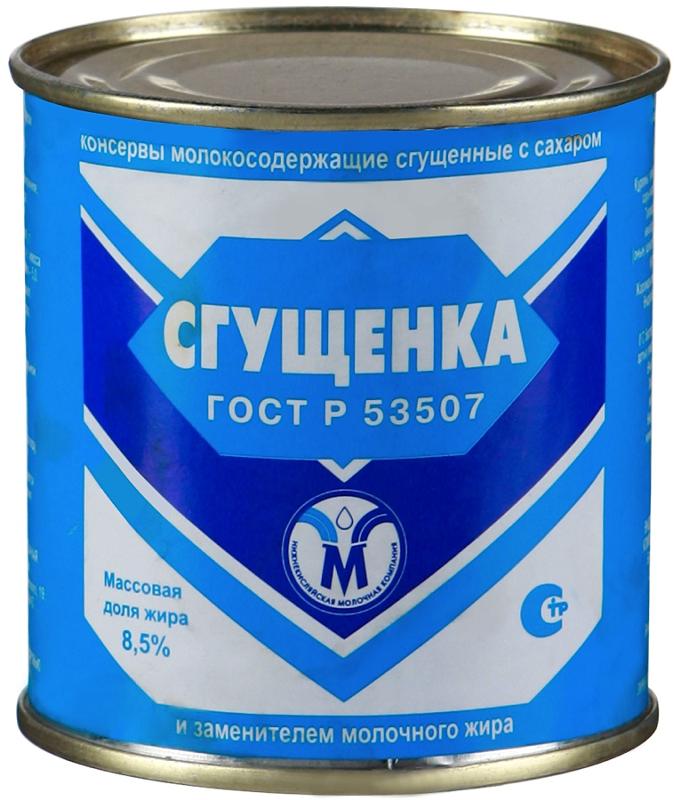 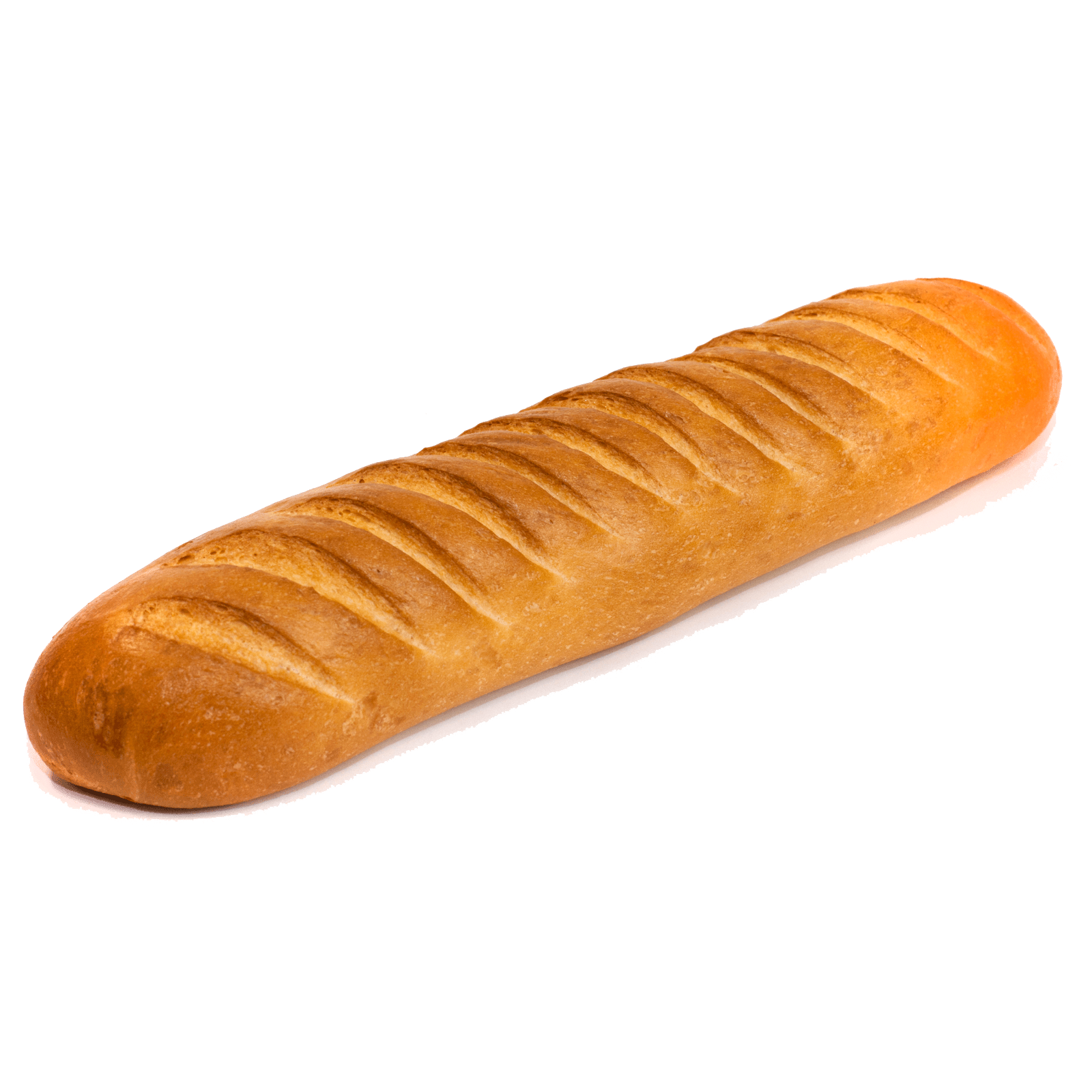 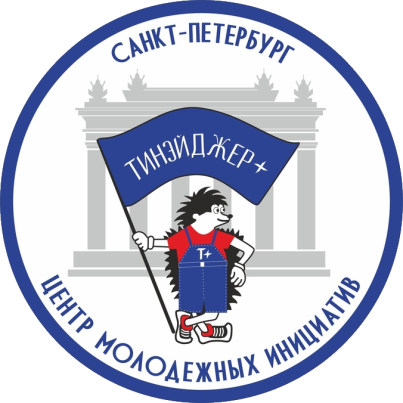 Вкусные традиции тинэйджеров
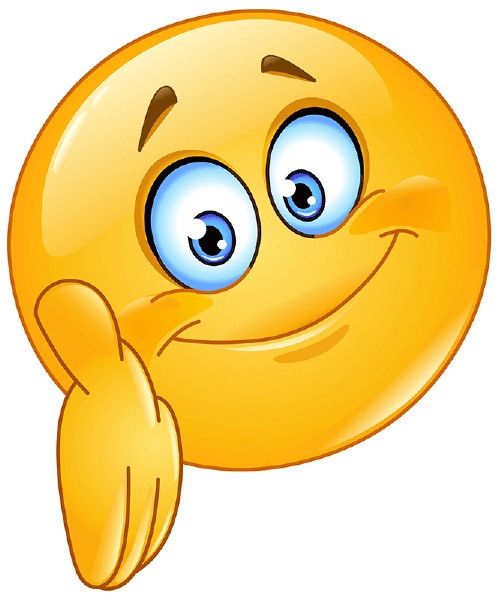 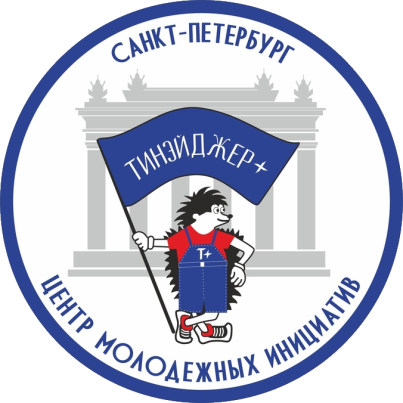 Зона 
ХОРОШЕГО НАСТРОЕНИЯ
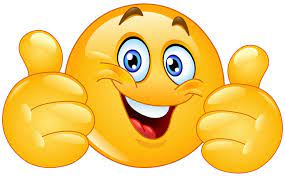 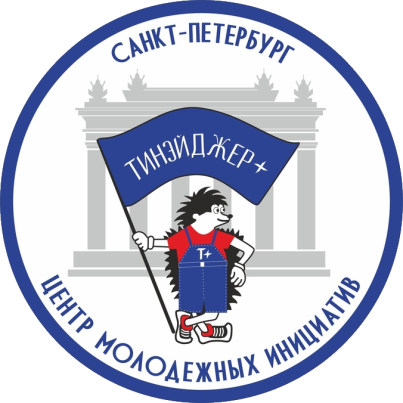 АТРИБУТЫ ЁЖИКОВ
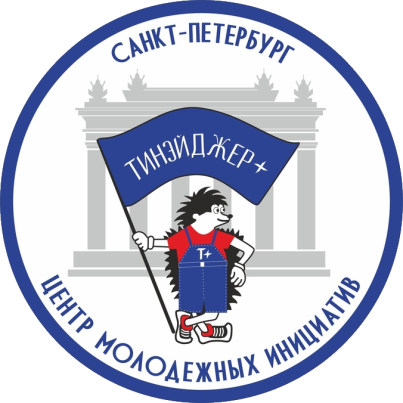 ФЛАГОНОСЦЫ
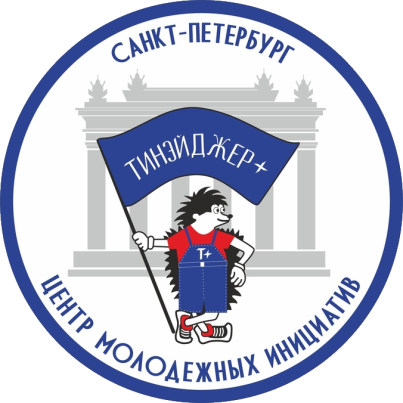 Фотозона
«ПРАВОФЛАНГОВЫЕ»
Фотозона
«ПРАВОФЛАНГОВЫЕ»
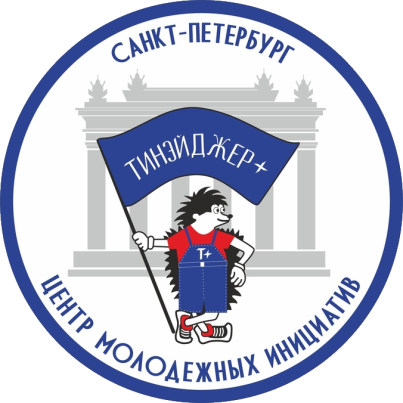 АЛИЕС
В 71 кабинете
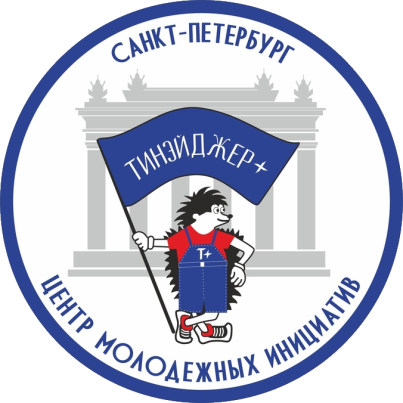 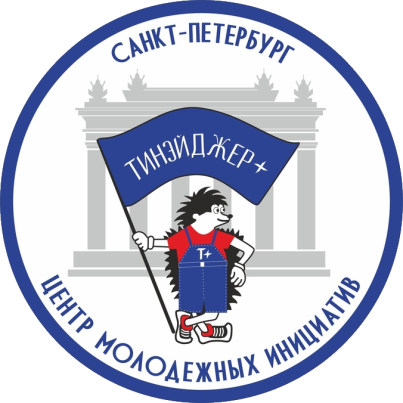 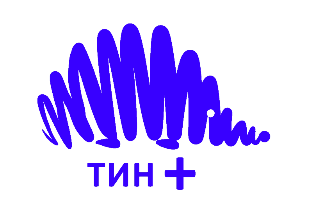 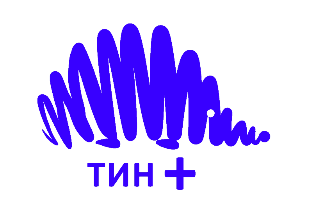 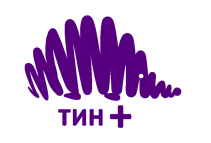 МАСТЕР-КЛАСС
«СДЕЛАЙ СВОЙ ЗНАЧОК»
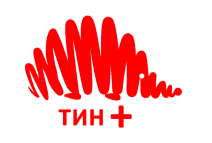 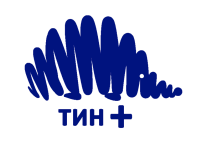 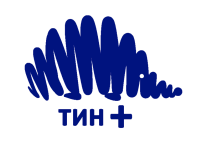 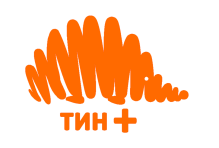 Флаг развевающийся
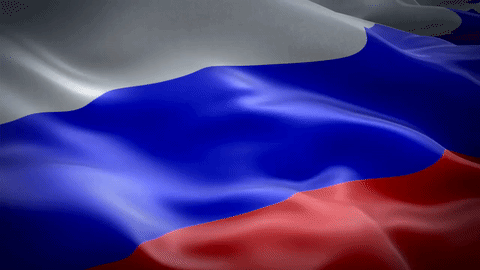 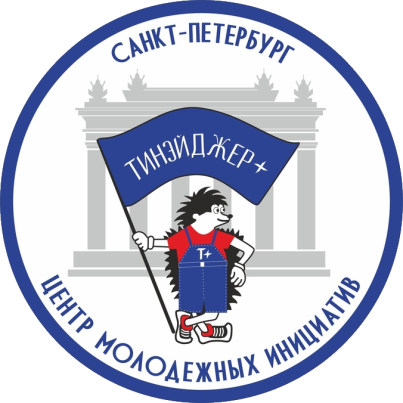 Повестка Сбора
Подведение итогов деятельности детских общественных организаций за год. Награждение.
Внесение изменений и дополнений в нормативные документы Центра «Тинэйджер плюс».
Выборы в руководящие органы организации. 
О планах и перспективах развития Центра «Тинэйджер плюс».
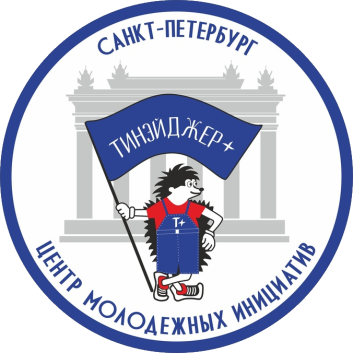 ТРАНСФОРМАЦИЯ
НАЗВАНИЕ ОРГАНИЗАЦИИ 

Тинэйджер – значит целевая аудитория от 13 до 19 лет
Это название было актуальным в 1998 году и еще долгое время. Теперь хочется сделать его более коротким и динамичным, отражающим ценности нашей организации.
Предлагаем название «ТИН плюс»
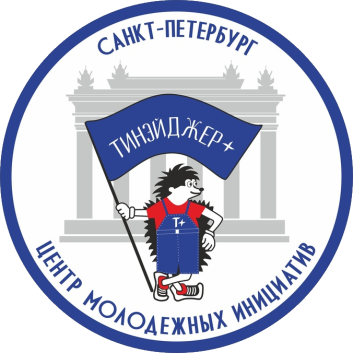 ТРАНСФОРМАЦИЯ
НАПРАВЛЕНИЯ
Были: Лидерство, Проекты, ЗОЖ, Медиацентр

Предлагаем:
ТРИ ТРЕКА (Четвертый предлагаем продумать)
Три трека ДЕЙСТВИЯ?

ДЕЙСТВИЕ- это способность менять, создавать, реализовывать.
ТРАНСФОРМАЦИЯ
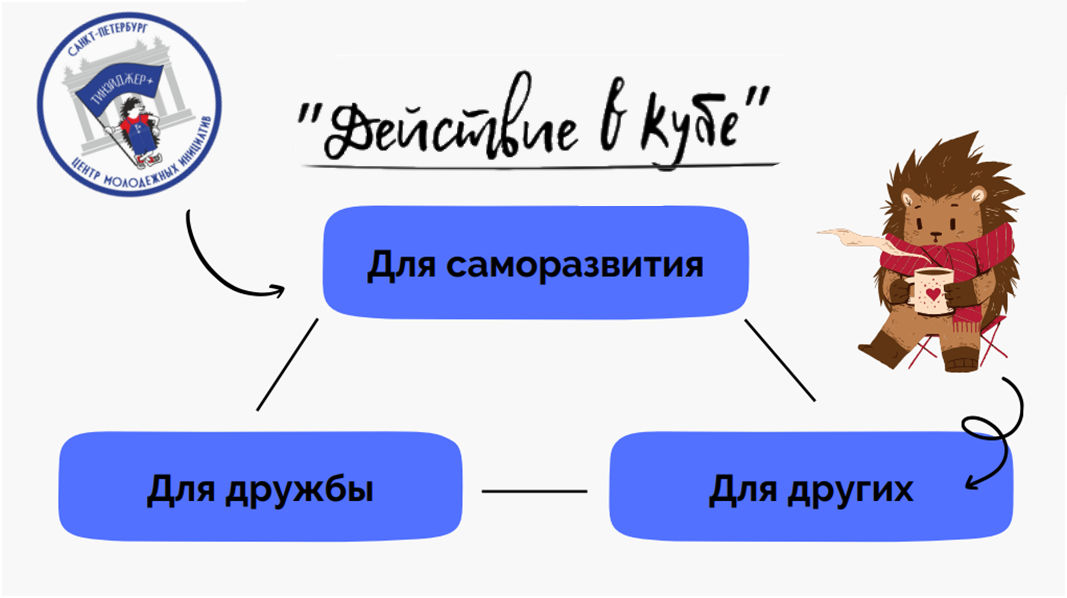 ТРАНСФОРМАЦИЯ
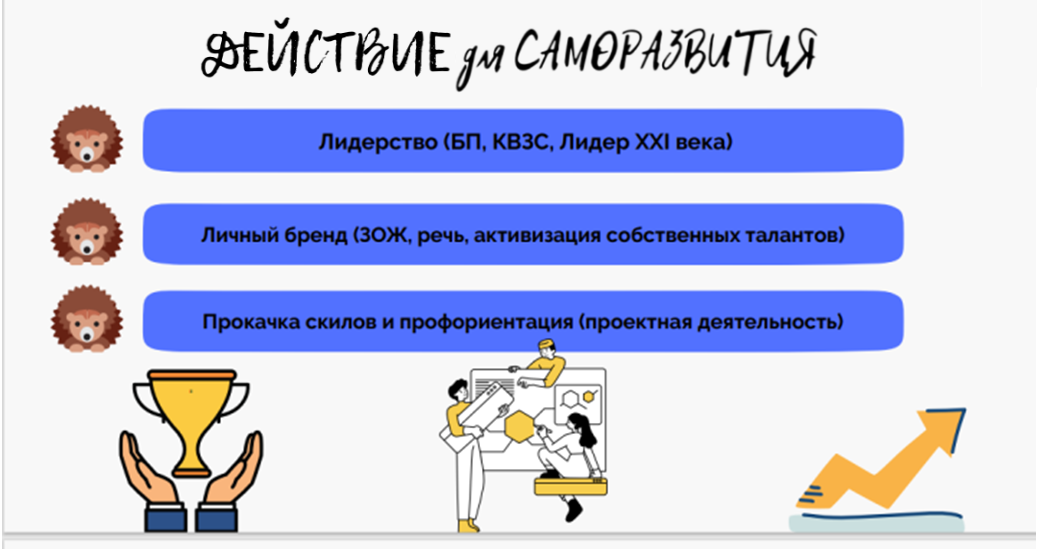 ТРАНСФОРМАЦИЯ
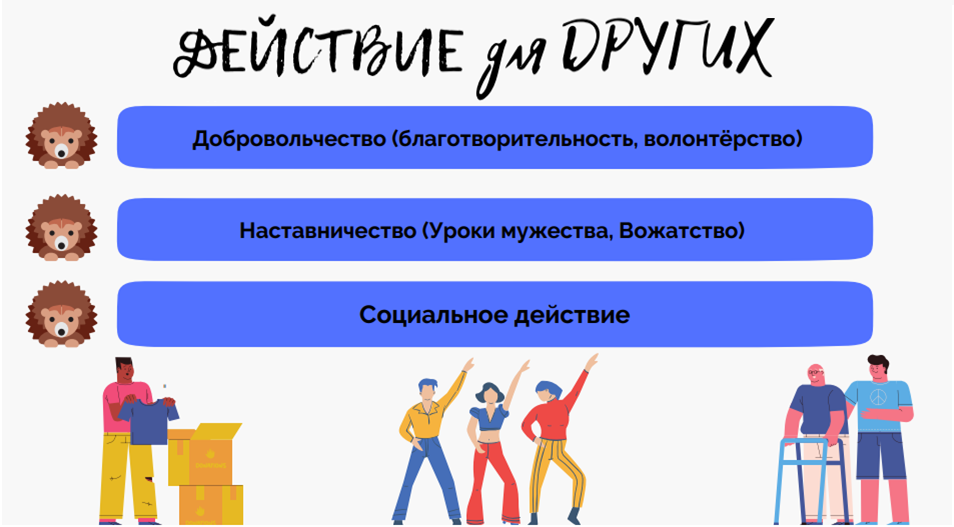 ТРАНСФОРМАЦИЯ
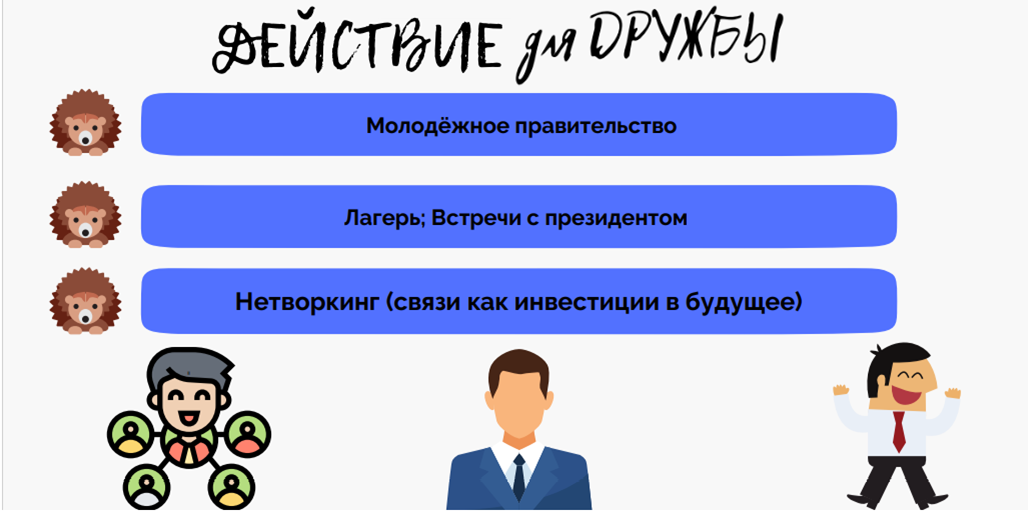 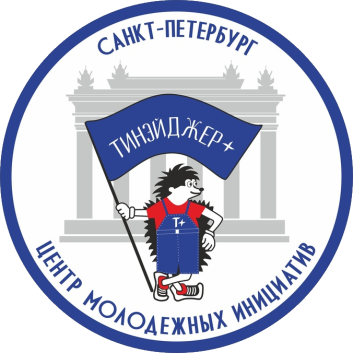 ТРАНСФОРМАЦИЯ
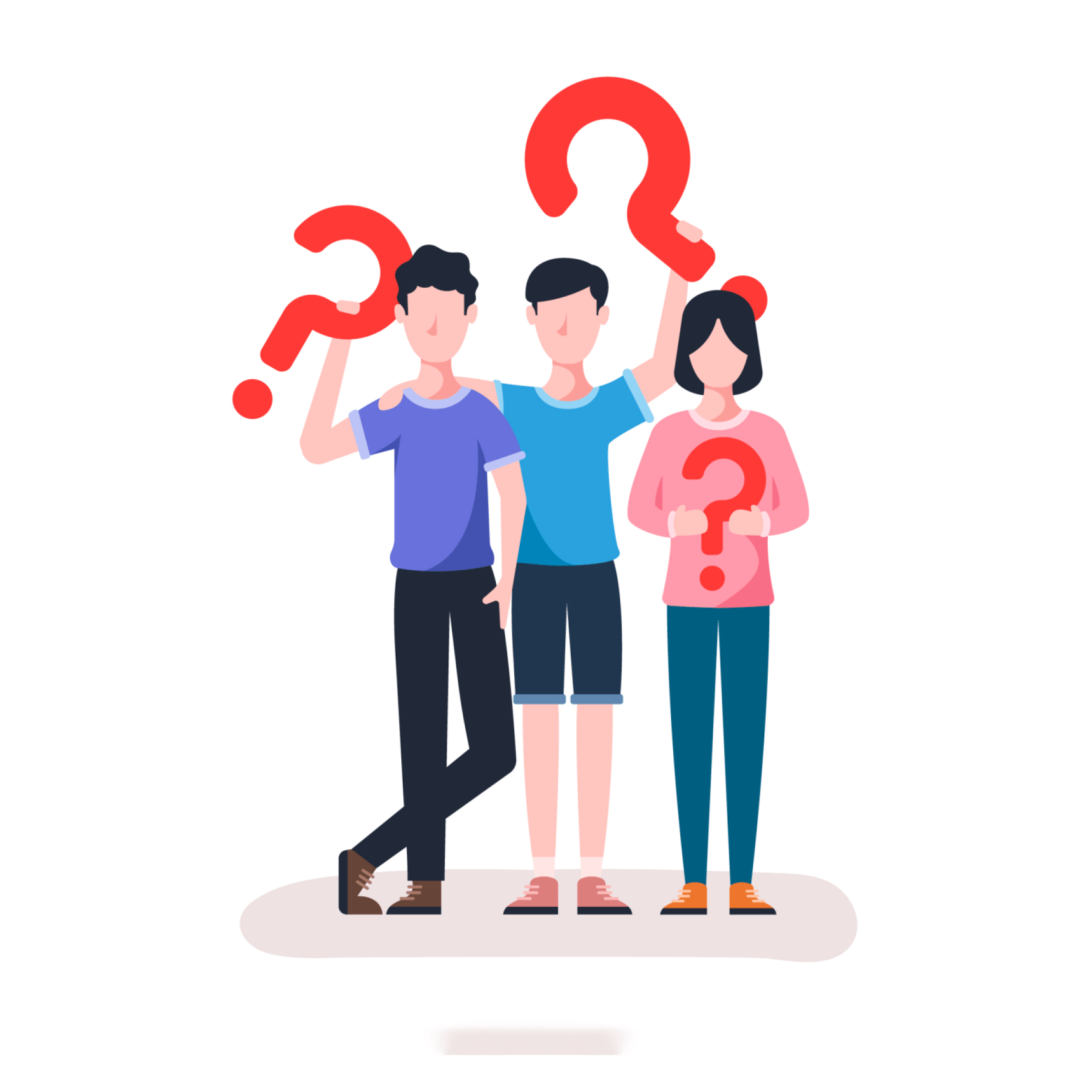 ЧЕТВЕРТЫЙ ТРЕК
Действия для БУДУЩЕГО
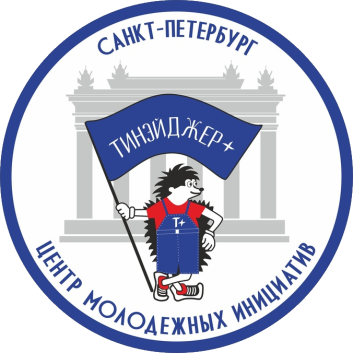 ТРАНСФОРМАЦИЯ
Изменения в эмблемах:
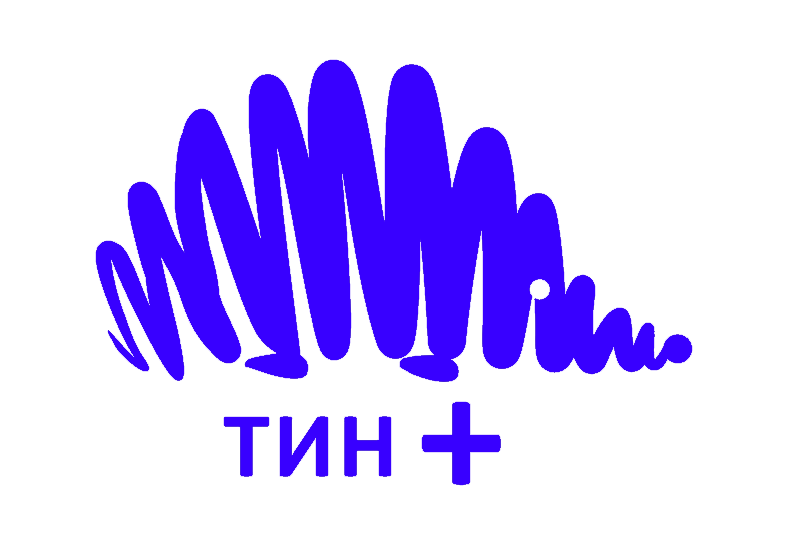 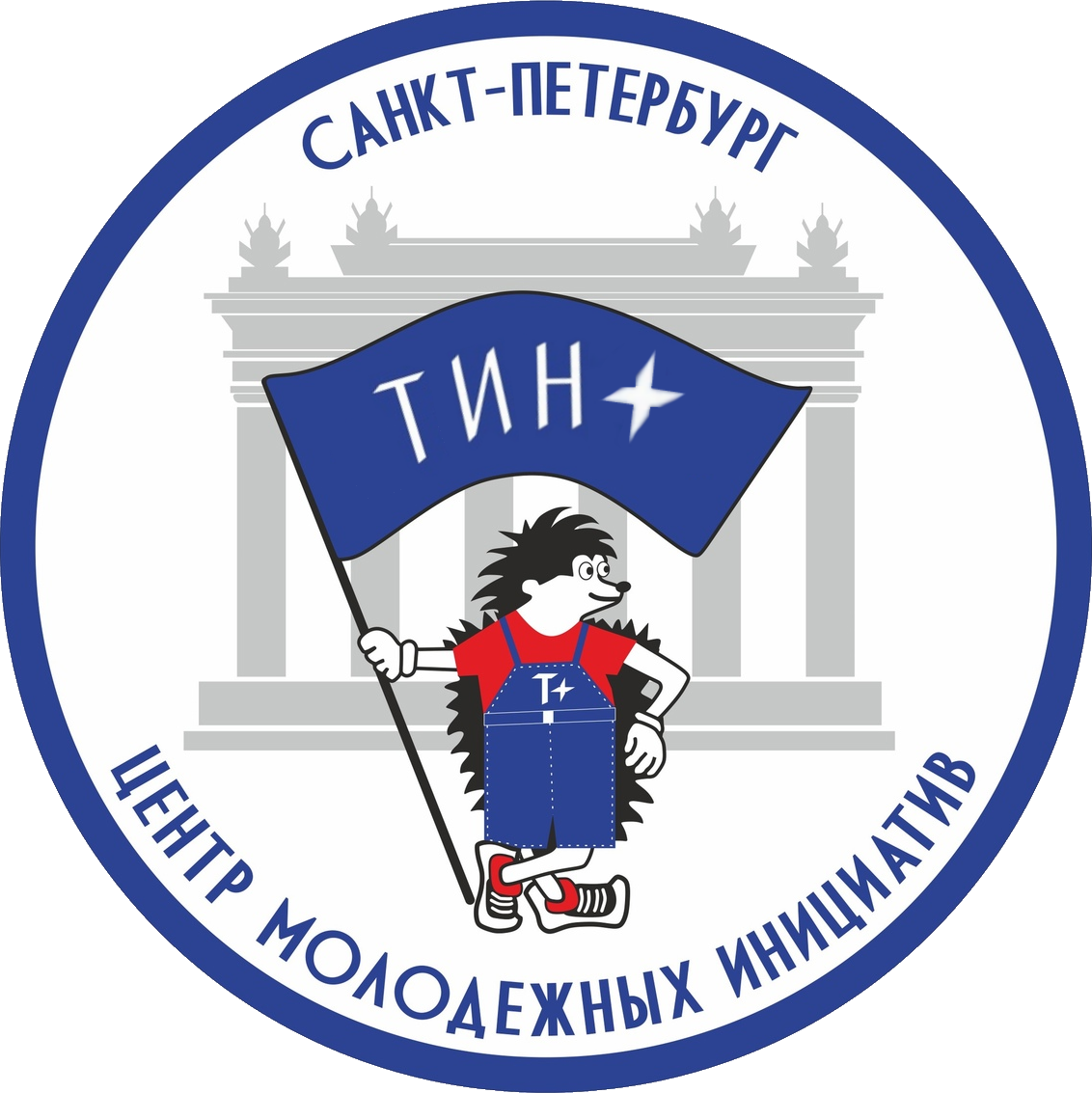 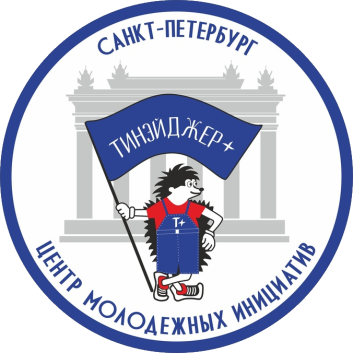 ТРАНСФОРМАЦИЯ
Изменения в Устав:

В название организации «Тинэйджер плюс- «ТИН плюс»
Вместо детской общественной организации- детско-молодежная общественная организация
В название Госсовета – Совет наставников
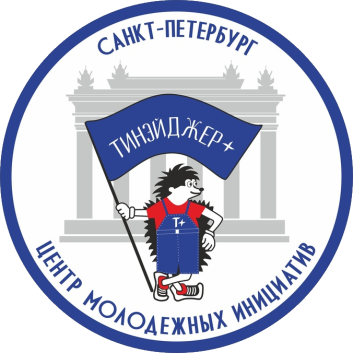 ВЫБОРЫ
В связи с окончанием в 2022 году двухгодичного срока действия молодежного правительства, необходимо выбрать новых членов правительства  (или оставить кого-то из прежнего состава)

Каждое ДОО просим предложить одну кандидатуру 
в новый состве молодежного правительства 
в качестве МИНИСТРА СТРАТЕГИЧЕСКОГО РАЗВИТИЯ 
(важно, чтобы кандидат мог посещать заседание один раз в месяц по вторникам и владеть информацией о своем ДОО).
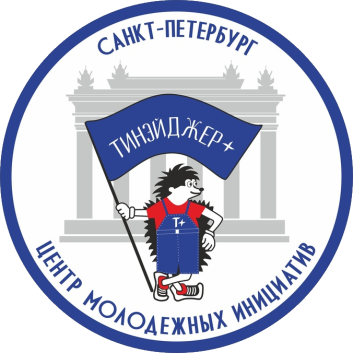 ВЫБОРЫЫ
2. Можно выдвинуть кандидатуру от ДОО на должности министров правительства (в зависимости от интересов, готовности и способностей активиста):
-министр по патриотическому воспитанию;
-министр по экологии (актуальнейшее направление, основное дело года: «Крышечки доброты»);
-министр культуры (разработка и организация мероприятий культурно-просветительского характера – совместные праздники, ДР, игры, культпоходы…);
- министр по спорту и ЗОЖ;
- министр по оргвопросам (секретарь);
-министр по медиа (работа по продвижению информации общих мероприятий, ведение соц сетей, подготовка видео роликов, подкастов); 
- министр хорошего настроения и дружбы (помощь в конфликтных ситуациях, организация полезных мероприятий, сплачивающих сверстников).
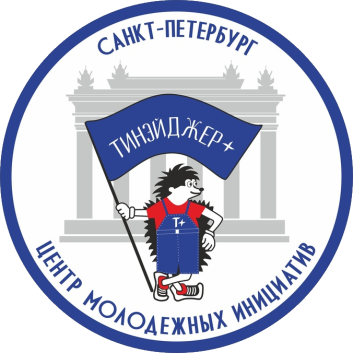 ВЫБОРЫ
Руководитель Центра Городецкой М.А. обращается к участникам молодежного правительства с предложением предлагаем сохранить в составе нового правительства действующего президента Галунина Дмитрия и Андрееву Веру, исполняющую с мая 2021 года обязанности премьер-министра, в связи с досрочным снятием с себя обязанностей премьера Дмитренко Полины, перешедшей на учебу в другой район Санкт-Петербурга. 
Внести в новый состав молодежного правительства новых кандидатов организации, проявивших высокую активность в 2021-2022 учебном году:, 
Полуказакова Елизара, Павлова Артема, Захарову Викторию, Лисица Юлю
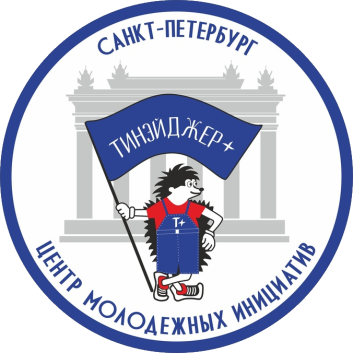 ВЫБОРЫ
1. В связи с новыми обстоятельствами, вызванными переходом Руководителя Центра Городецкой М.А. в другую сферу деятельности, предлагаю утвердить кандидатуру Гончаровой Г.В. в качестве временно исполняющего обязанности до истечения срока Городецкой М.А., т.е. до ноября 2023г. (один год).
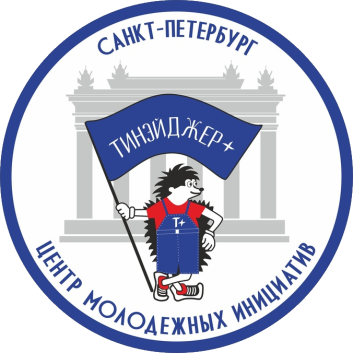 ВЫБОРЫ
1. В связи с новыми обстоятельствами, вызванными переходом Руководителя Центра Городецкой М.А. в другую сферу деятельности, предлагаю утвердить кандидатуру Гончаровой Г.В. в качестве Руководителя Центра «Тинэйджер плюс»
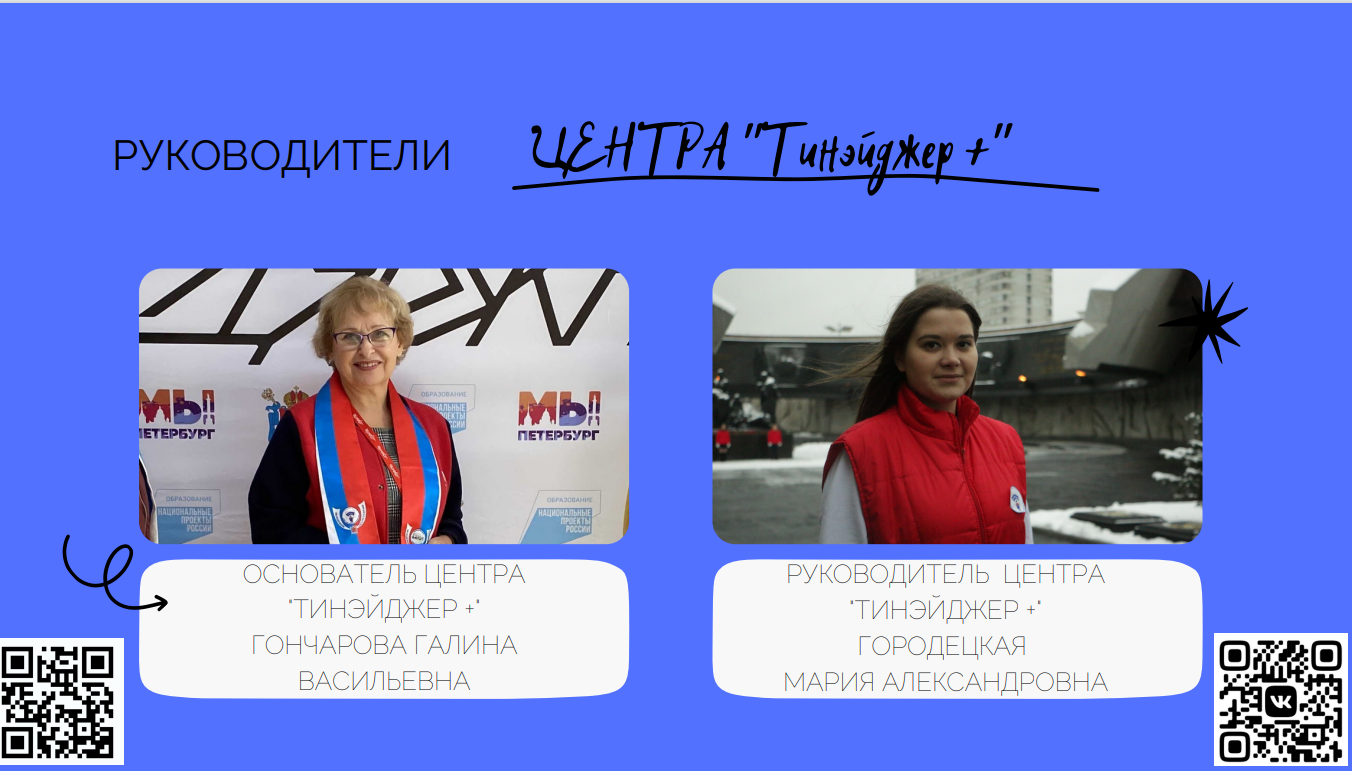 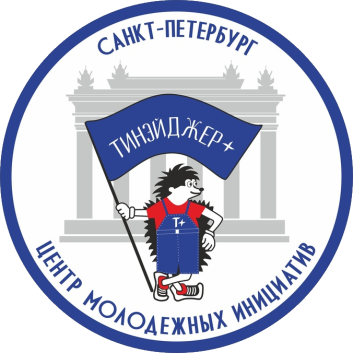 ВЫБОРЫ
1. В связи с новыми обстоятельствами, вызванными переходом Руководителя Центра Городецкой М.А. в другую сферу деятельности, предлагаю утвердить кандидатуру Гончаровой Г.В. в качестве временно исполняющего обязанности до истечения срока Городецкой М.А., т.е. до ноября 2023г. (один год).
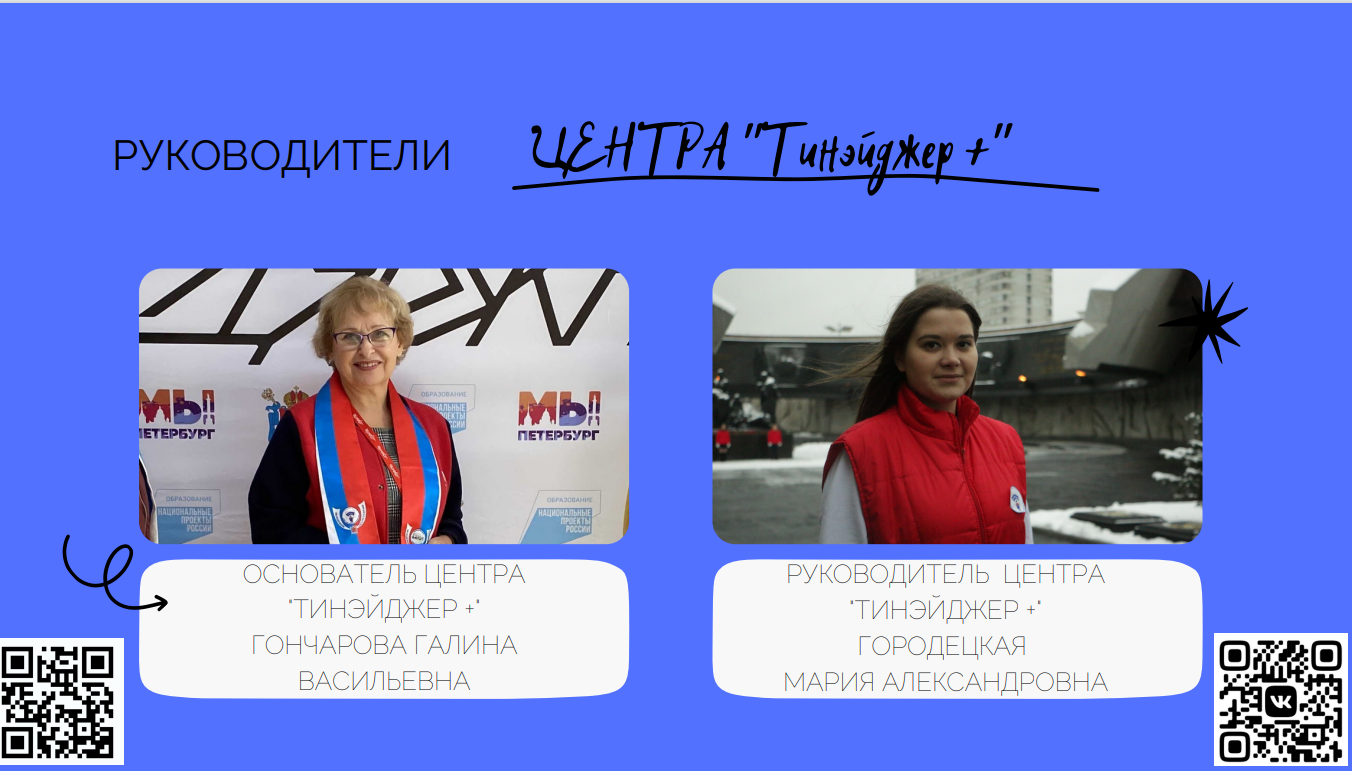 ПЛАНЫ
В новом учебном году у нас будет много 
ДЕЙСТВИЙ для СЕБЯ, для ДРУГИХ,  для ДРУЖБЫ и для БУДУЩЕГО
Юбилейный год-25-летие Тинэйджера –ТИНа будет наполнено  ТВОРЧЕСТВОМ, ИНИЦИАТИВ , НАДЕЖДАМИ
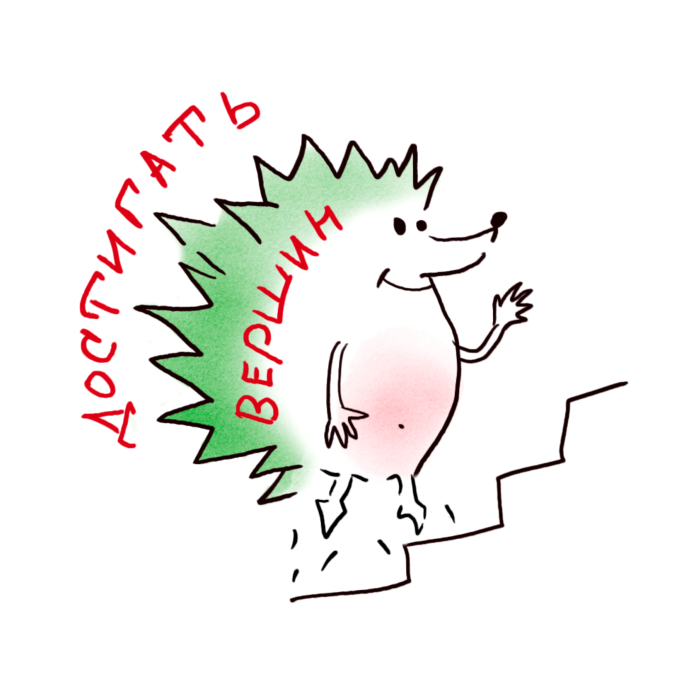 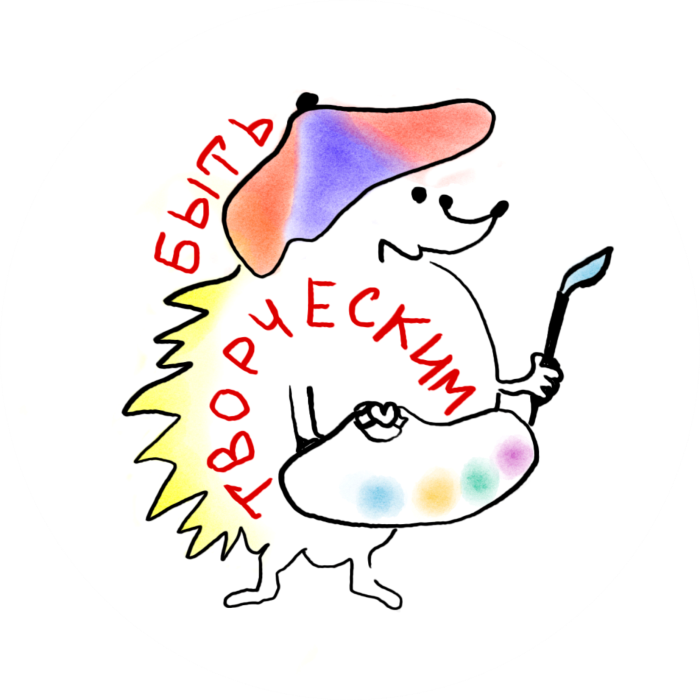 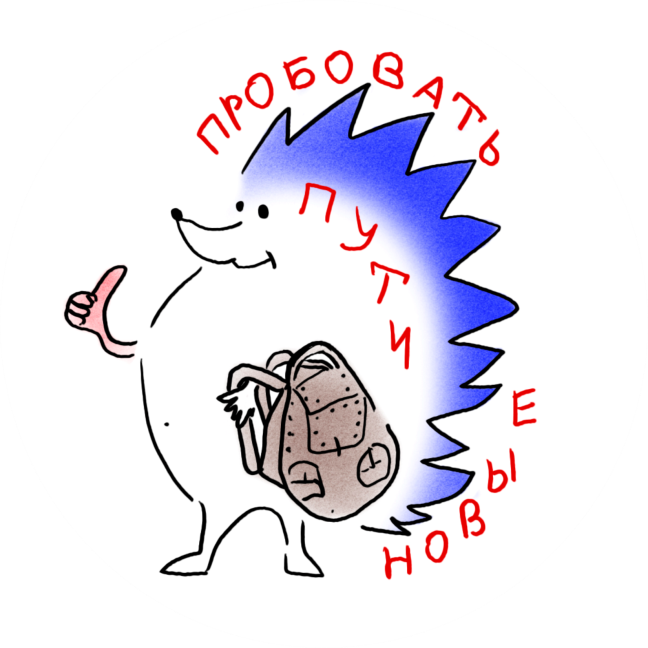 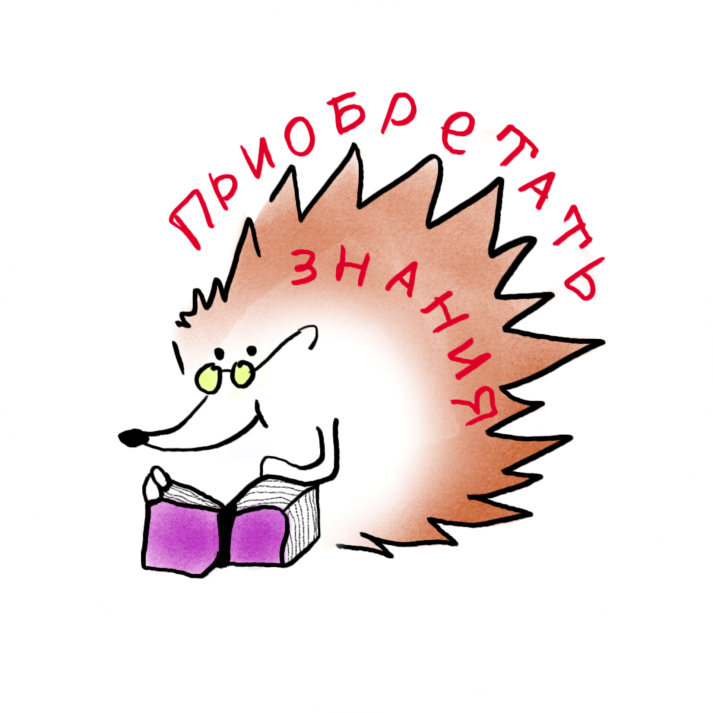 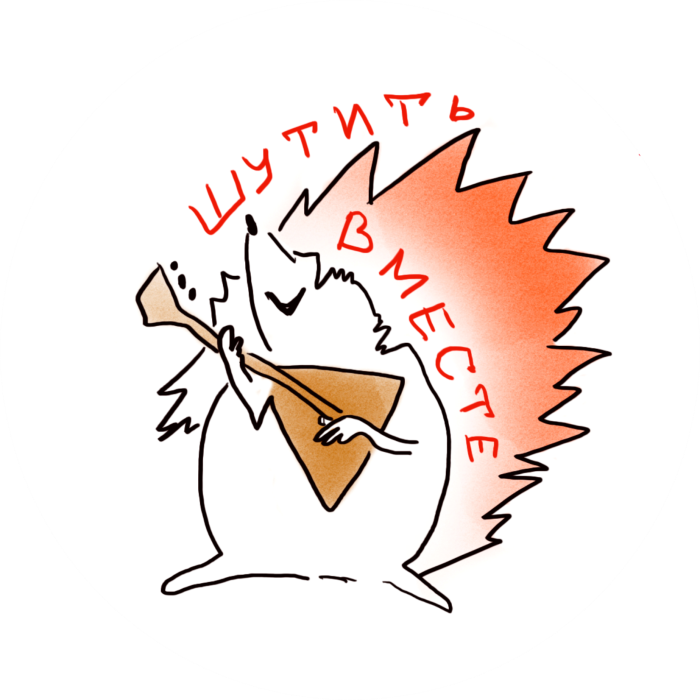 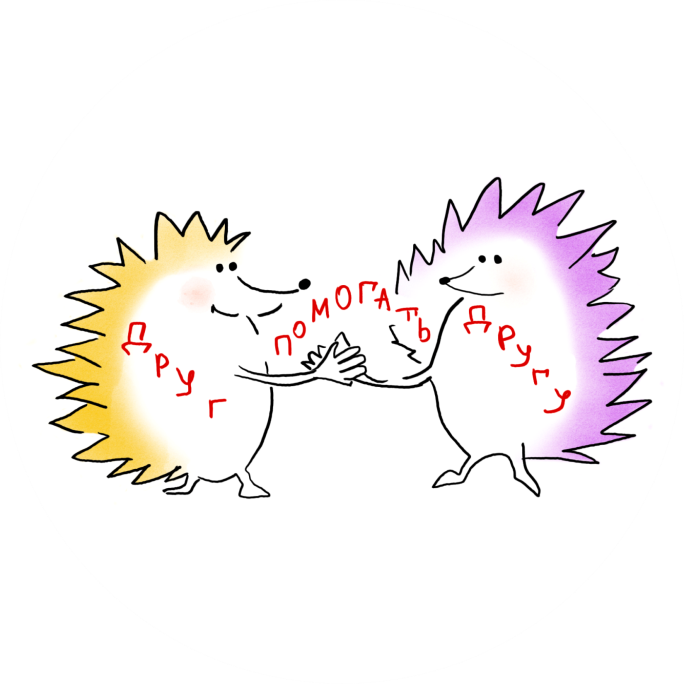 ПЛАНЫ
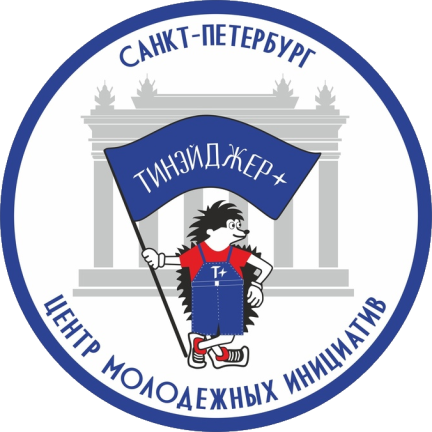 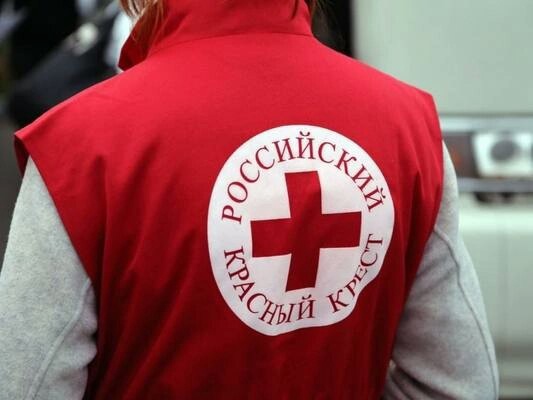 5 декабря 2022 в 16.00 в ДД(Ю)Т в день добровольцев России –
 Форум «Красный Крест собирает друзей» по проекту Веры Андреевой в рамках «Большой перемены»
.
ПЛАНЫ
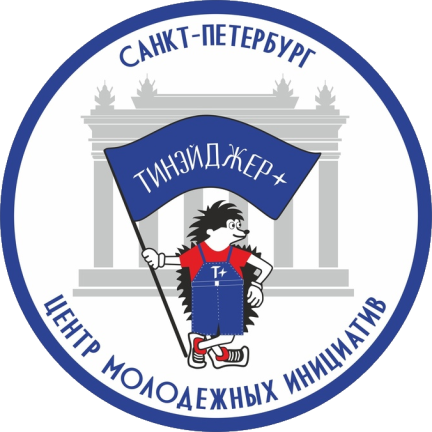 9 декабря День героев Отечества Акция 
«Их именами названы улицы»
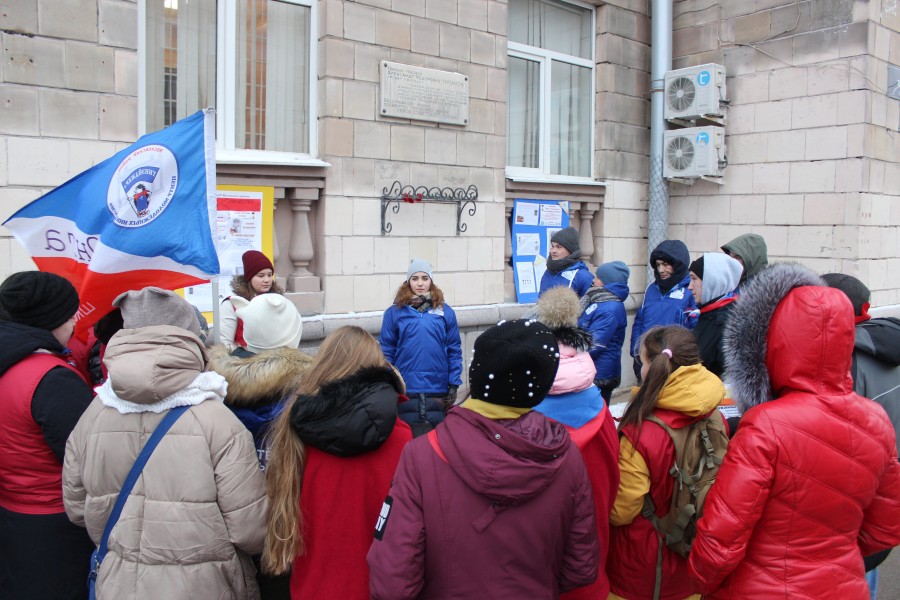 ПЛАНЫ
Елизар Полуказаков приглашает амбассадоров для реализации проекта «Марафон добры дел»
С 12 по 18 декабря 2022
Сбор подарком для бездомных животных 
для пожилых, для детей,
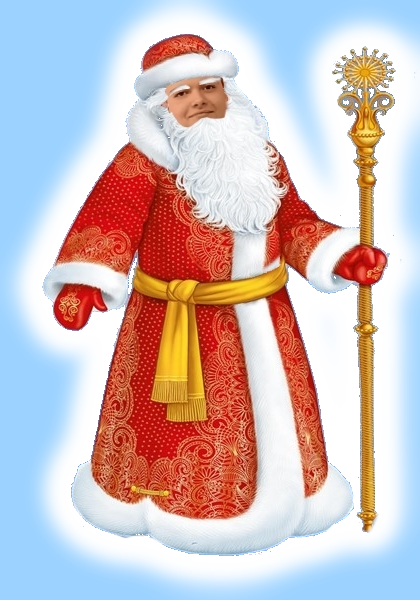 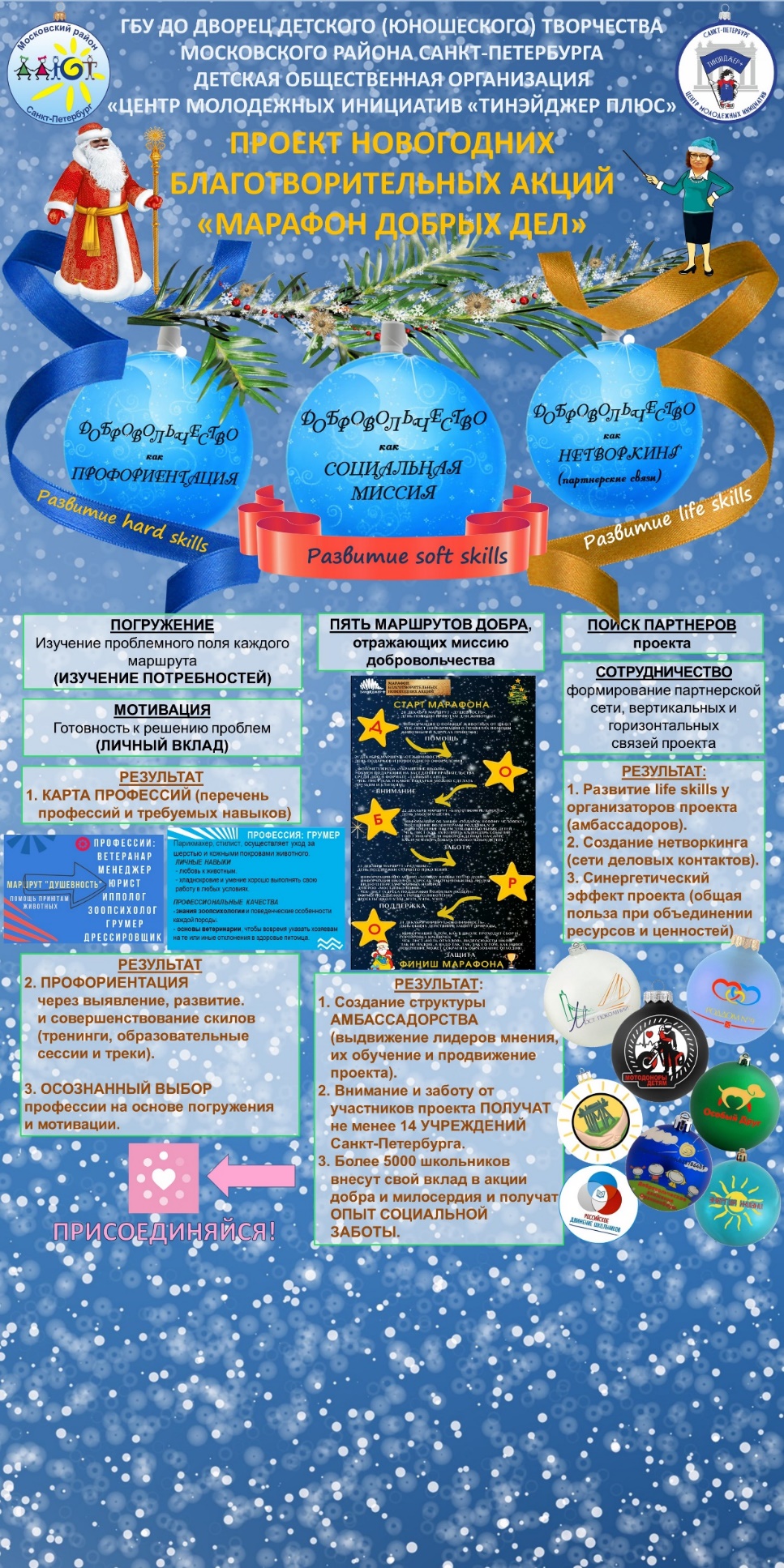 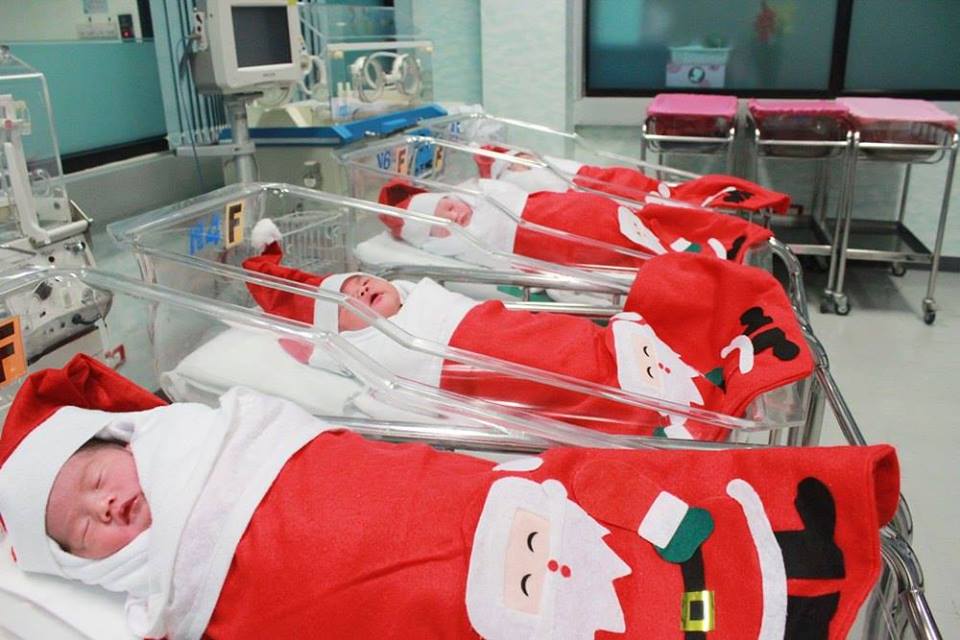